screening, brief intervention, and referral to treatment
screening adolescents
Lecture 7.2
strategies for screening adolescents
ask about friends’ use first: 
“Do you have any friends who drank beer, wine or any drink containing alcohol in the past year?” 
then transition into asking about 
   teen’s personal use
ask about frequency & quantity
ask about risky behaviors
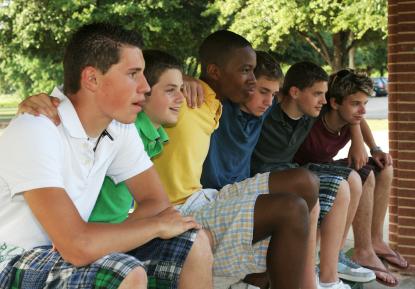 screening tools
screening tools previously reviewed: 
CRAFFT 
AUDIT
ages 14 and up
shift range lower:
2 indicates problem use
3 indicates dependence or high-risk use
CRAFFT
C – Have you ever ridden in a CAR driven by someone (including yourself) who was high or had been using alcohol or drugs? 
R – Do you ever use drugs or alcohol to RELAX, feel better about yourself, or fit in? 
A – Do you ever use drugs or alcohol while you are by yourself, ALONE? 
F – Do you ever FORGET things you did while using alcohol or drugs? 
F – Do your family or FRIENDS ever tell you you should cut down on your drinking or drug use? 
T – Have you gotten into TROUBLE while you were using drugs or alcohol?
determining risk level
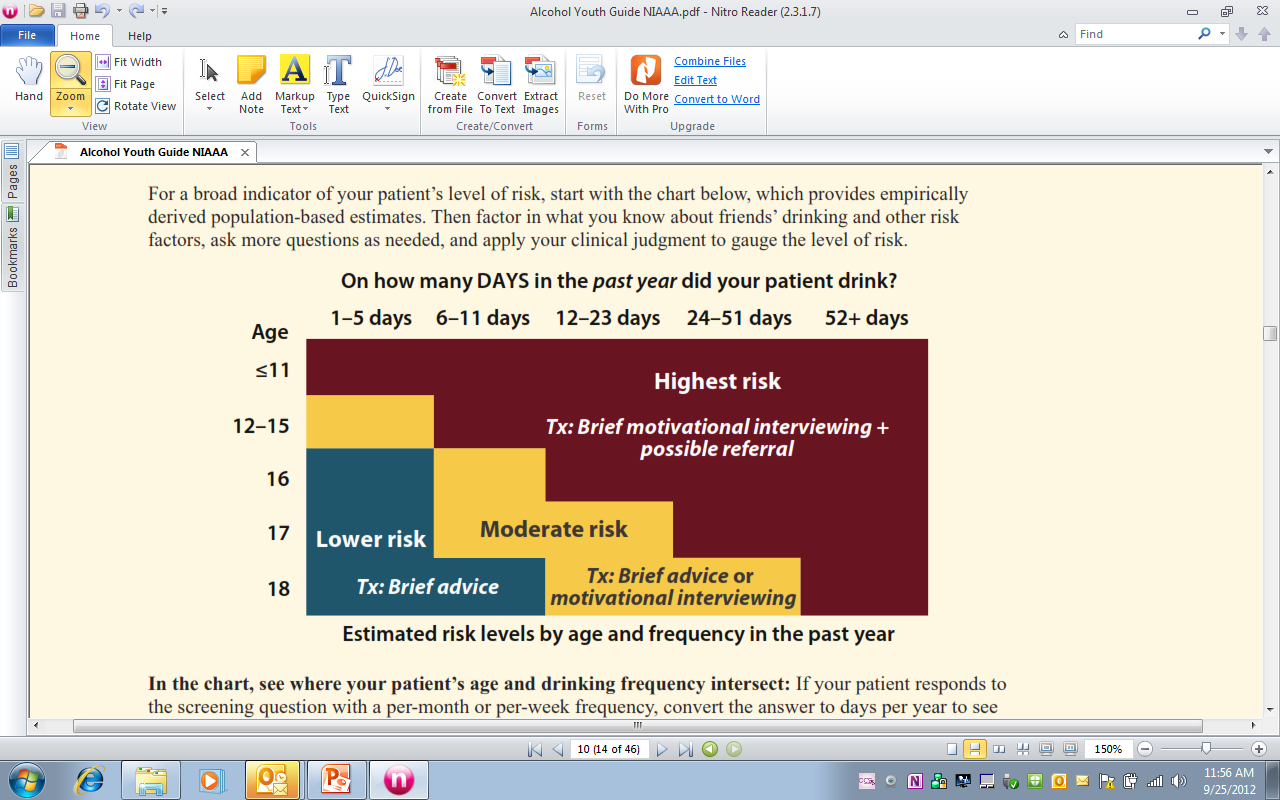 **Table derived from NIAAA
breaking confidentiality
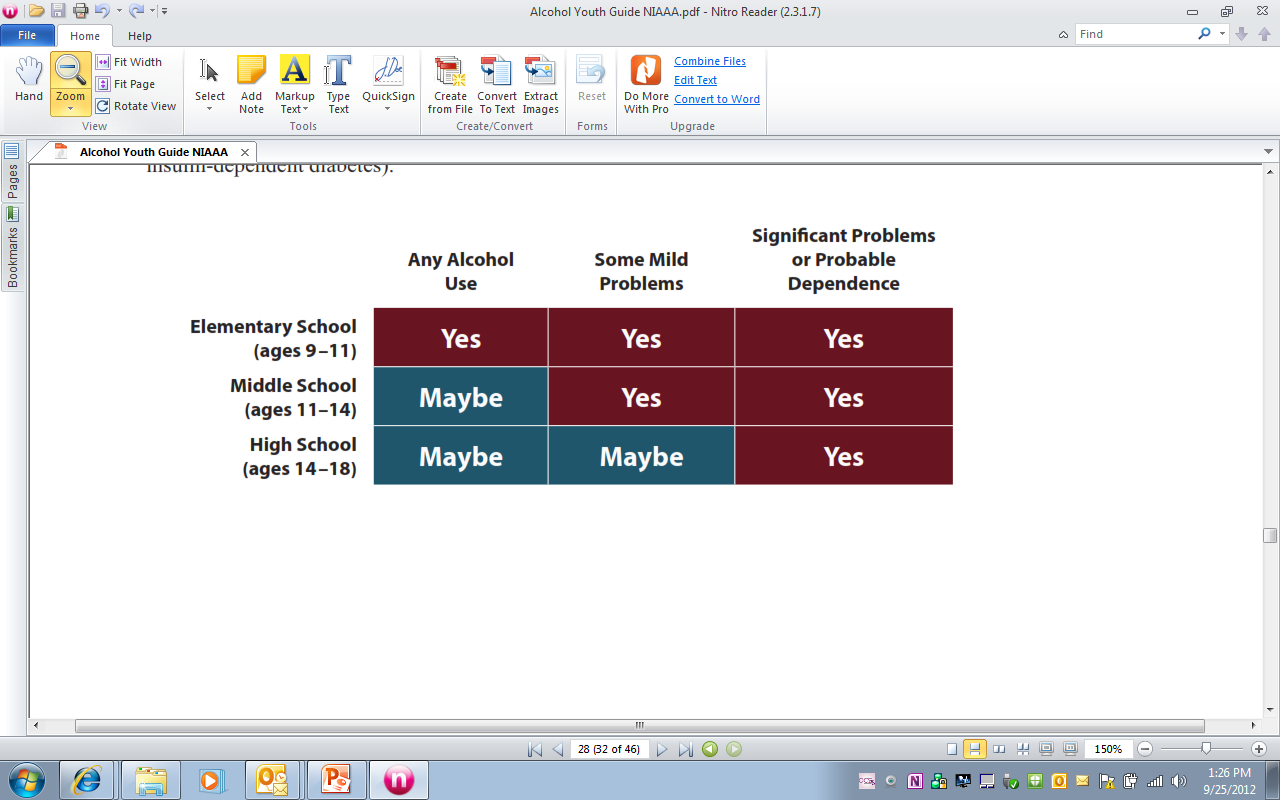 Caveat: THIS IS NOT LEGAL ADVICE
**Table derived from NIAAA
confidentiality considerations
know what age constitutes ‘minor’ status in your state
know regulations in your state
HIPAA: parents can request records if their request does not conflict with a state law 
federally funded facilities: records of adolescent patients’ substance use cannot be released to parents without written consent from the minor (42 CFR part 2)

for additional information visit: the Center for Adolescent Health and the Law @ www.cahl.org
special considerations
inform them that you ask all youth about substance use 
ask to see the patient without parents present (?)
inform the youth of the bounds of confidentiality
emphasize that your concern is around their health not ‘getting them in trouble’ 
responding to parents who permit youth alcohol consumption in the home 
family history of alcohol or other substance use disorders
lack of supervision (“latchkey kids”)
chronic conditions 
use a ‘medical hook’ to increase follow-up rates
benefits of adolescent interventions
alcohol and drug use decrease
typically does not recede to abstinence 
decrease in risky                                          behaviors
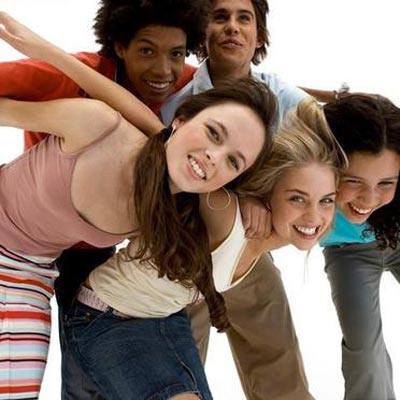